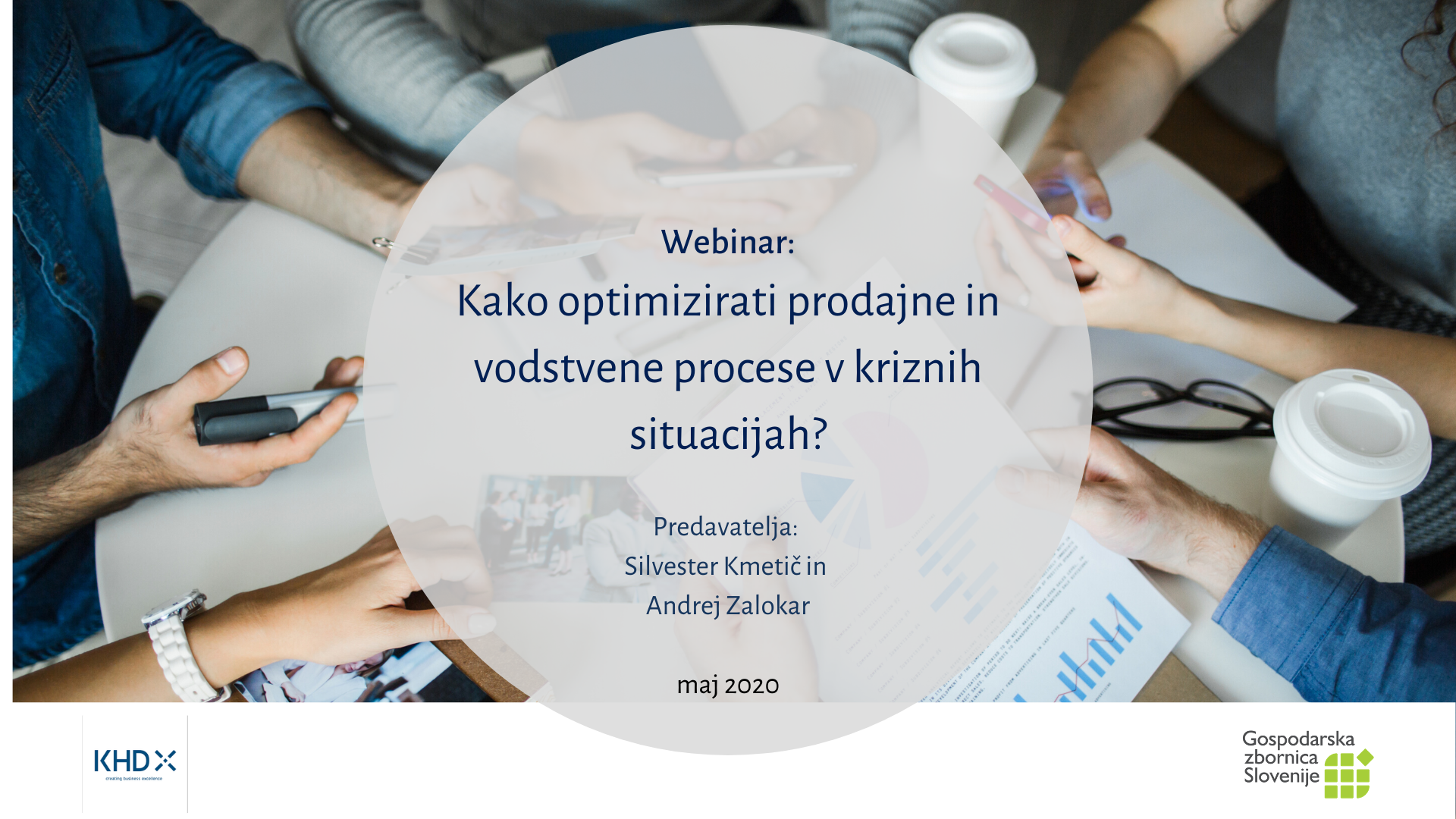 DEJSTVA
Prepovedane dejavnosti

 Ljudi je zajel strah

 Težko planiranje

 Delo od doma prednost ali slabost

 Doma z otroci (razpet med…)

 Realna organizacija ČASA
www.menti.com
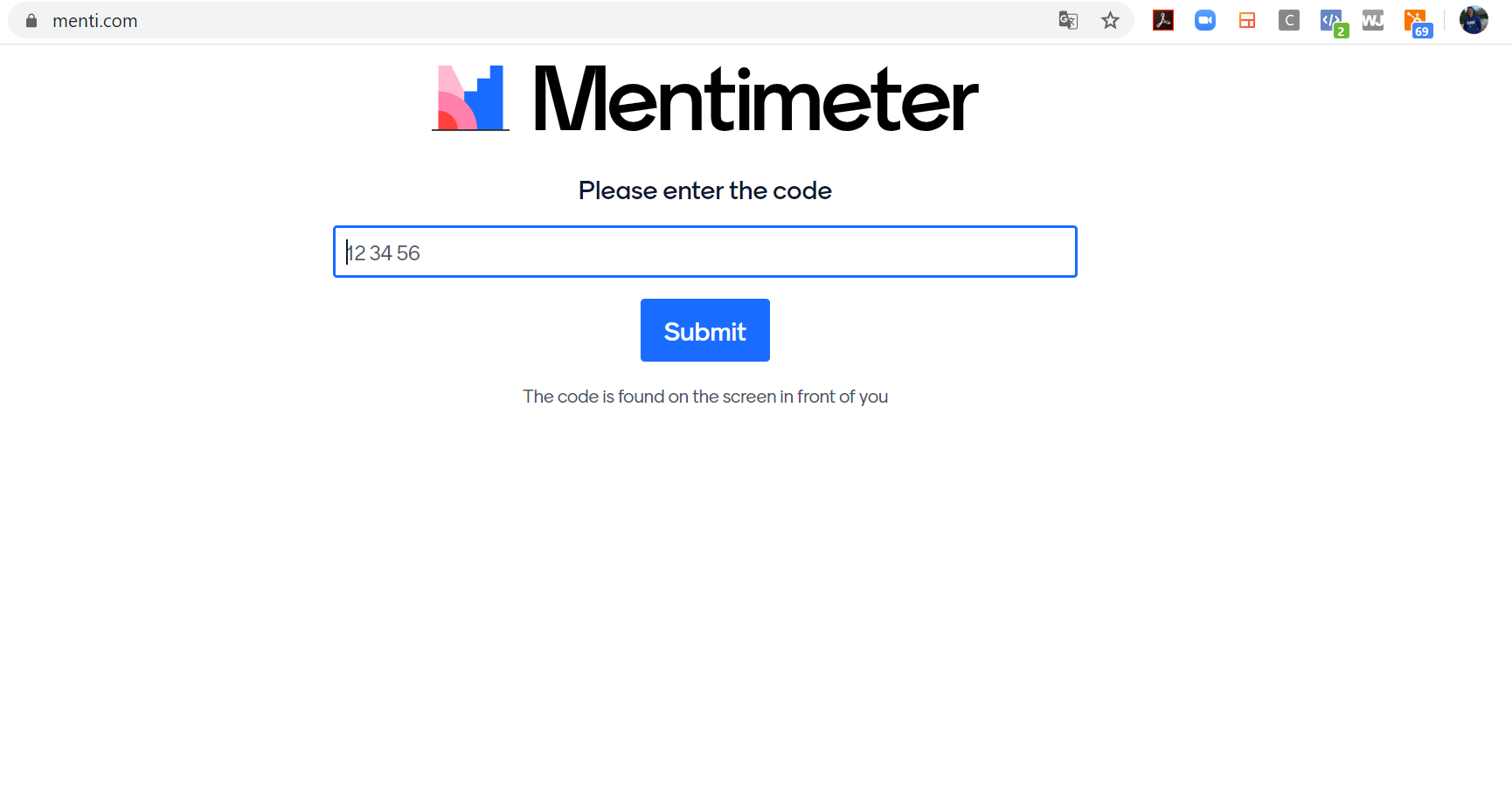 892774
Zakaj za racionalne težave 
iščemo emocionalne rešitve?
DVA NIVOJA ODLOČANJA
Merljivo in čustveno
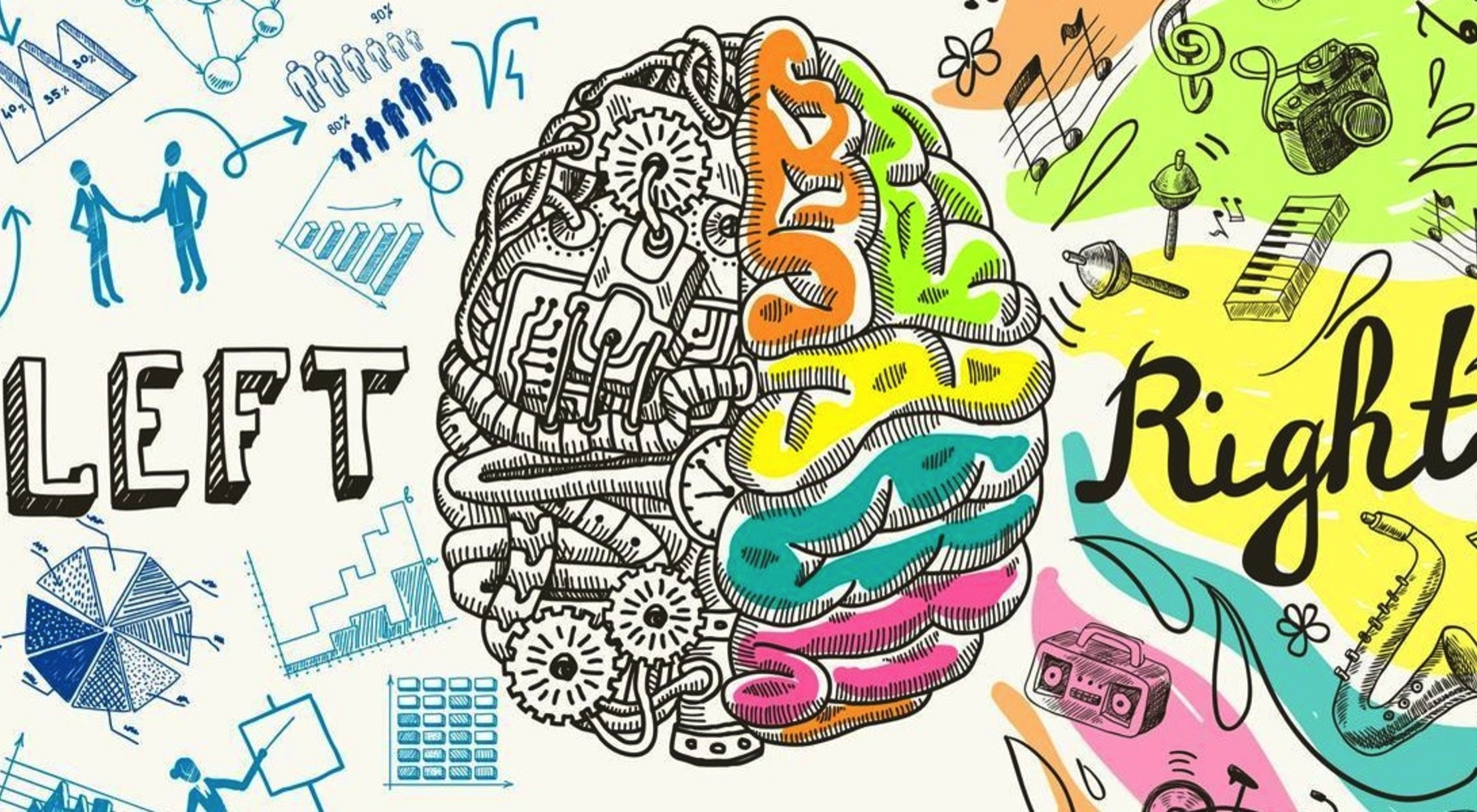 TRANSOLUCIJSKI BUSINESS
KONCEPT
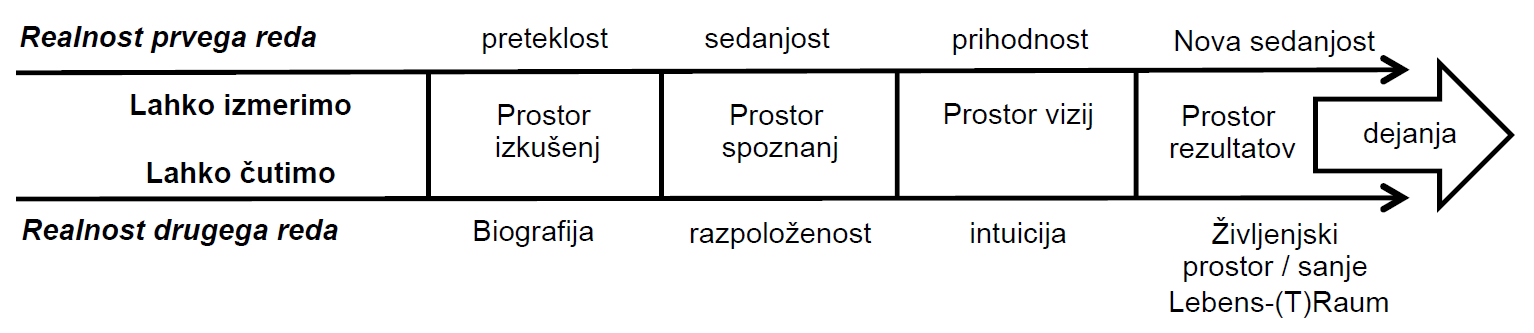 Primer nemškega globalnega tekstilnega podjetja
Primer slovenskega 
družinskega podjetja
Analiza preteklega poslovanja
Realnost prvega reda (lahko izmerimo)      Realnost drugega reda (lahko čutimo)
Analiza sedanjega poslovanja
Realnost prvega reda (lahko izmerimo)      Realnost drugega reda (lahko čutimo)
Prostor idej:
Način vodenja v novi sedanjosti
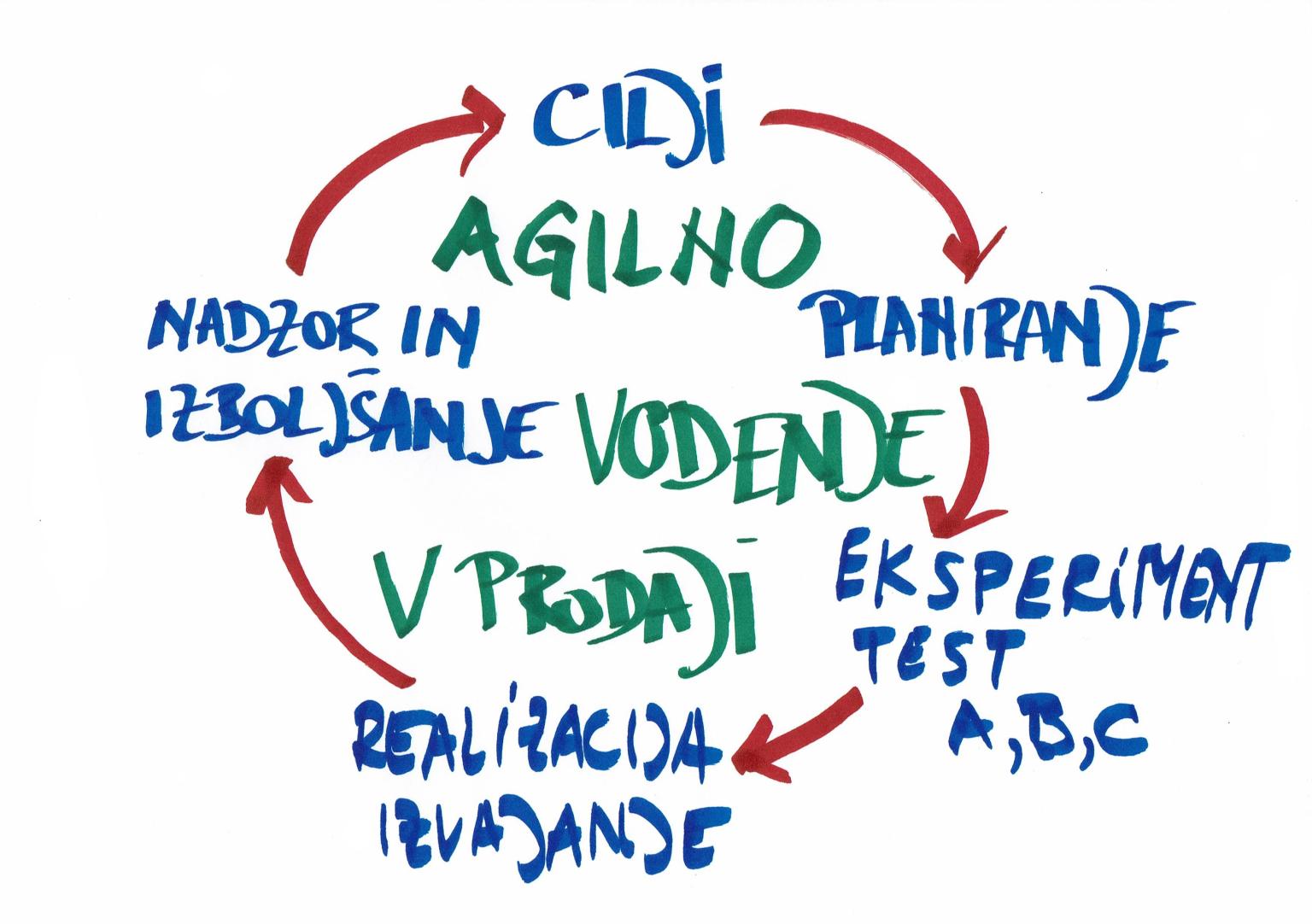 Plan konkretnih aktivnosti
AKCIJA
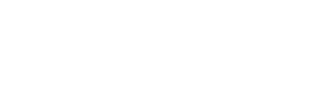 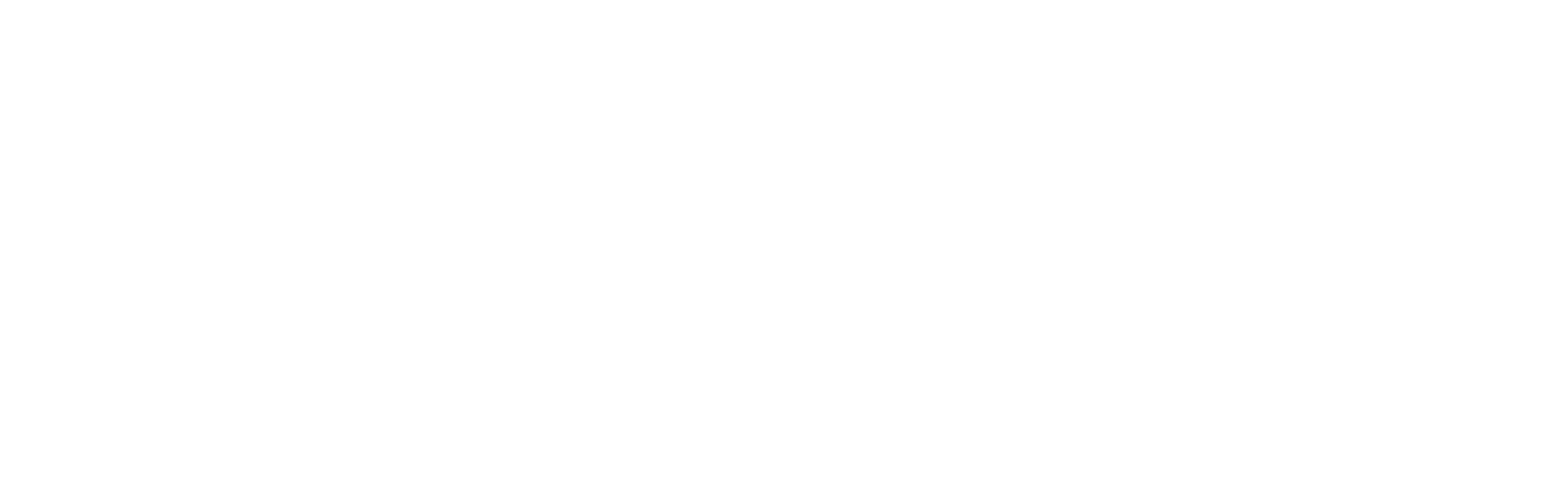 Ste pripravljeni na vašo novo realnost?
PRODAJA 4.0Pot stranke
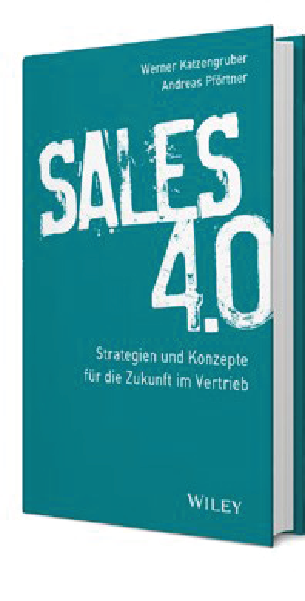 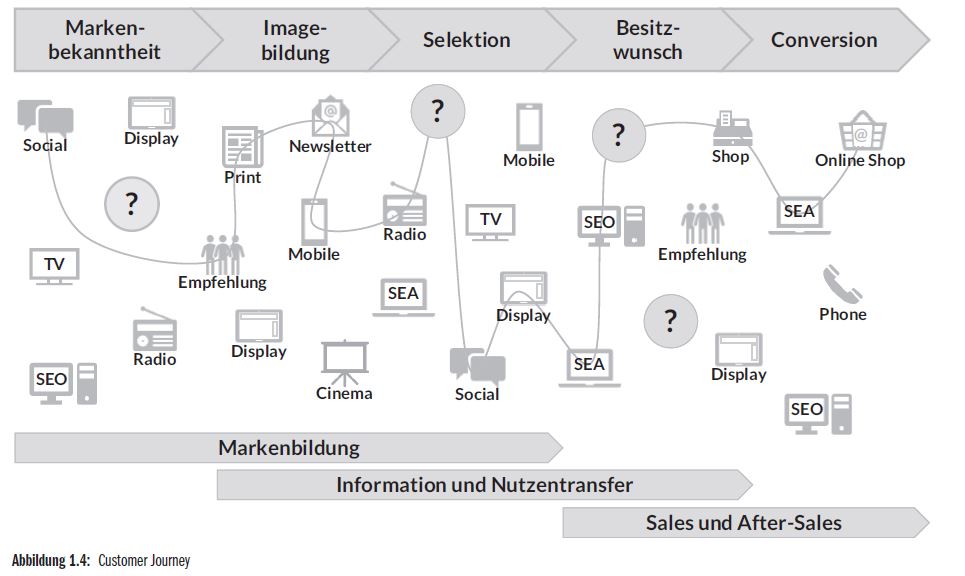 www.menti.com
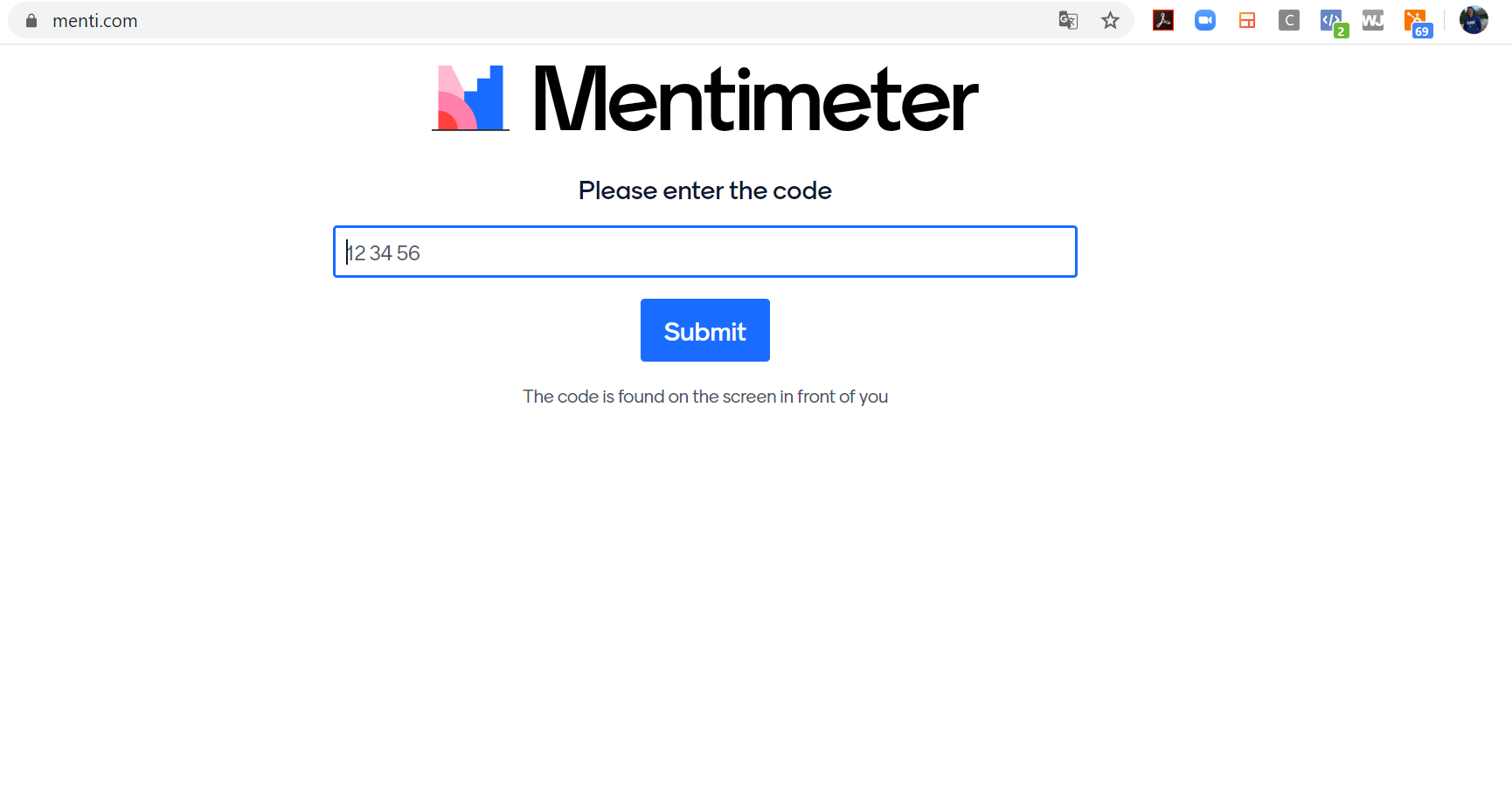 625878
Vprašanja?
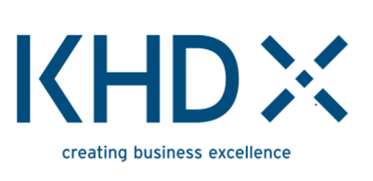